Que peut apporter une maison pour la science à l’université età ses partenaires ?
3 février 2016
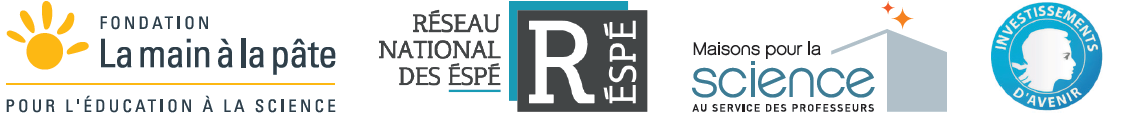 Que peut apporter une maison pour la science à l’université et à ses partenaires ?
Mieux définir chacun des termes 

1) L’université?
2) Ses partenaires?
3) Quels apports (et quels risques)?
[Speaker Notes: Je donne le point de vue du politique, pas du terrain]
1) L’université?
L’université est un tout qui est plus que la somme des parties
Composantes :
« éducation »: ESPE, Sciences de l’Education, 
« sciences »
Enseignants et chercheurs, dans les variétés de leurs missions/statuts
Deux missions indissociables : 
formation (initiale et continue) et insertion professionnelle
recherche
2) Les partenaires
Institutionnels
Rectorat, établissements
Individuels
Enseignants
Acteurs de la formation des enseignants
Rôle sociétal
[Speaker Notes: Il ne faut pas résumer les partenariats aux partenariats institutionnels]
Ce que l’université peut apporter aux MPLS
Haut niveau des connaissances, « ligne directe » avec la recherche
Reconnaissance des acquis de la formation (pour les enseignants formés) ou des acquis de l’expérience (pour les formateurs concepteurs des dispositifs de formation de la MPLS), 
VAE ou inscription dans des masters d’Ingénierie de la formation des ESPE..
Appui politique fort: académiciens, présidence…
Ce peut apporter la MPLS à l’université
Développement de nouvelles approches pédagogiques utilisables pour les étudiants
Formation pédagogique pour les enseignants
Mais aussi un engagement sociétal qui va au delà de nos missions de base
Ce peut apporter la MPLS à ses partenaires
Renforcer la liaison entre formation initiale et continue
Ne pas enfermer les maisons dans la formation continue
Etre une « porte d’entrée » privilégiée pour les enseignants
Améliorer les capacités d’orientation active et lutter contre l’échec
Restaurer l’attractivité des filières scientifiques
Etre un terrain de recherche et développement
Etre un outil de cohésion territoriale
[Speaker Notes: Les universités aussi doivent se méfier de ne pas cloisonner formation initiale et continue]
Un petit exercice de style
Forces/Faiblesses
Forces
Un réel savoir faire
Forte capacité d’innovation, sur les méthodes et les publics
Faiblesses
Isolement relatif dans le système
Risque à multiplier des structures différentes qui ont des missions communes
Evaluation de l’impact
Opportunités/Menaces
Opportunités
Des soutiens actifs: Académie des sciences
Très haute satisfaction des participants
Rôle territorial (antennes)
Centre de référence et de benchmarking international
Menaces
Manque d’intérêt de certains partenaires, ou même sentiment de concurrence
Arrêt des financements
Doublonnage/concurrence avec d’autres initiatives: ne pas réinventer la roue
Etre considérée comme une activités annexe et secondaire
S’adapter à la situation locale: autant de situations différentes que de MPLS
Complémentarité avec d’autres actions Unistra
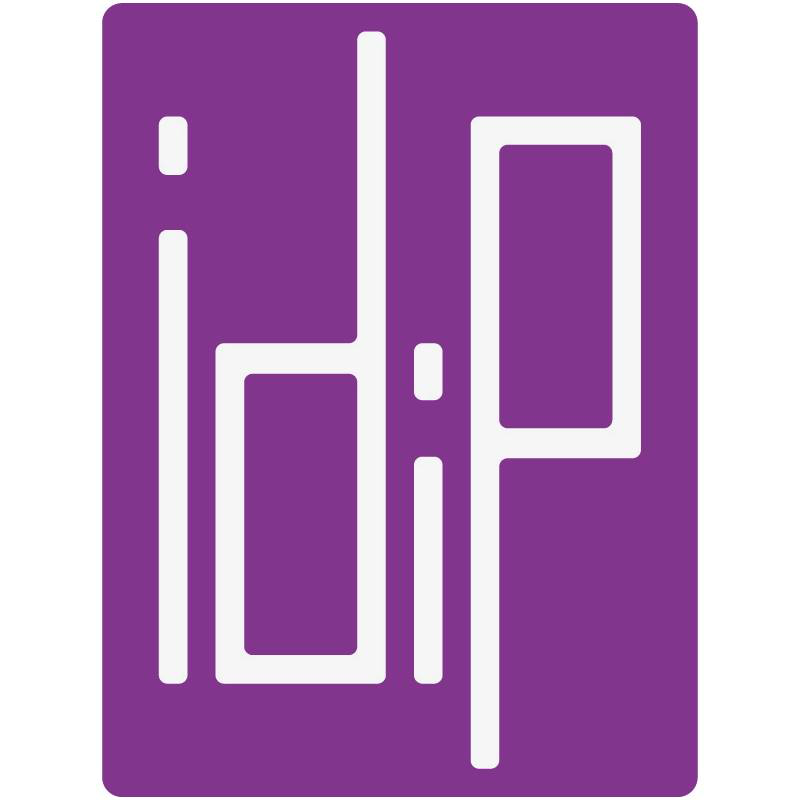 Idip: Institut de développement et d’innovation pédagogiques
Former aux pratiques d’enseignement dans le domaine de la pédagogie universitaire ;
Accompagner les enseignants dans la réalisation de leurs initiatives et projets pédagogiques ;
Faire de la recherche sur les effets des pratiques pédagogiques sur les apprentissages des étudiants ;
Accompagner la gestion du changement dans l’enseignement et dans les pratiques pédagogiques au sein de l’Unistra
Idip.unistra.fr
Complémentarité avec d’autres actions Unistra
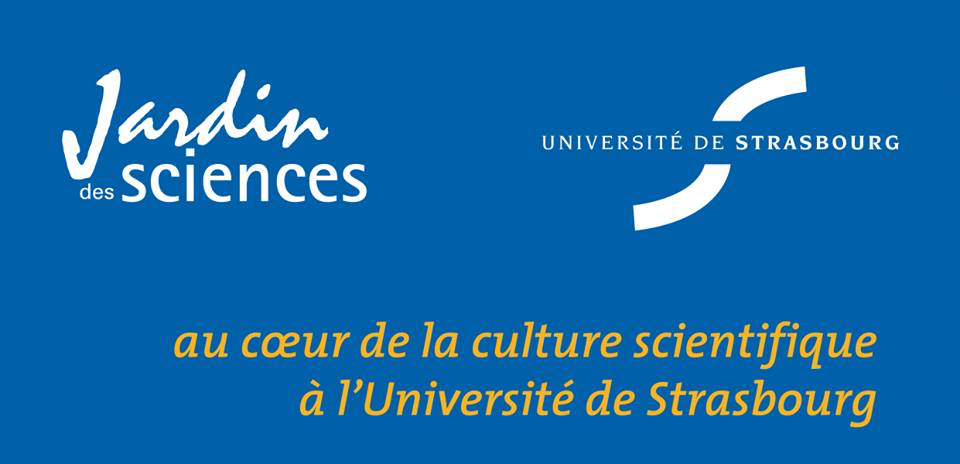 Jardin des sciences
Musées et collections
Jardin botanique, planétarium
Conférences grand public
Evènements
Fête de la Science, Journées européennes du Patrimoine, Nuit des Musées, Nuit des Chercheurs
Accueil scolaires
Kid’s university
Parlement des jeunes
Accueil des élèves au sein de l’Université (Planétarium, Galerie d’actualité scientifique, laboratoires…) :expositions, spectacles et événements construits pour illustrer les programmes scolaires. 
Interventions dans les établissements scolaires (Planétarium mobile, cafés scientifiques juniors, expositions itinérantes)
jardin-sciences.unistra.fr
[Speaker Notes: Pas de concurrence: c’est le directeur du Jardin des sciences qui assure l’intérim de la directrice de ma Maison pendant son congé de maternité ;-)]
Et l’avenir à Strasbourg?
L’Unistra s’engage pour sa Maison pour la science: elle fait partie de notre stratégie globale
Nous prendrons le relais pour les (certains?) financements (IdEx)
Création d’un pôle formation
École supérieure du professorat et de l’éducation
Sciences de l’Education
Maison pour la science
Institut de développement et d’innovation pédagogiques
[Speaker Notes: Je vais donc répondre à la question initiale: pour moi la Maison doit faire partie de l’université, et de sa stratégoie]
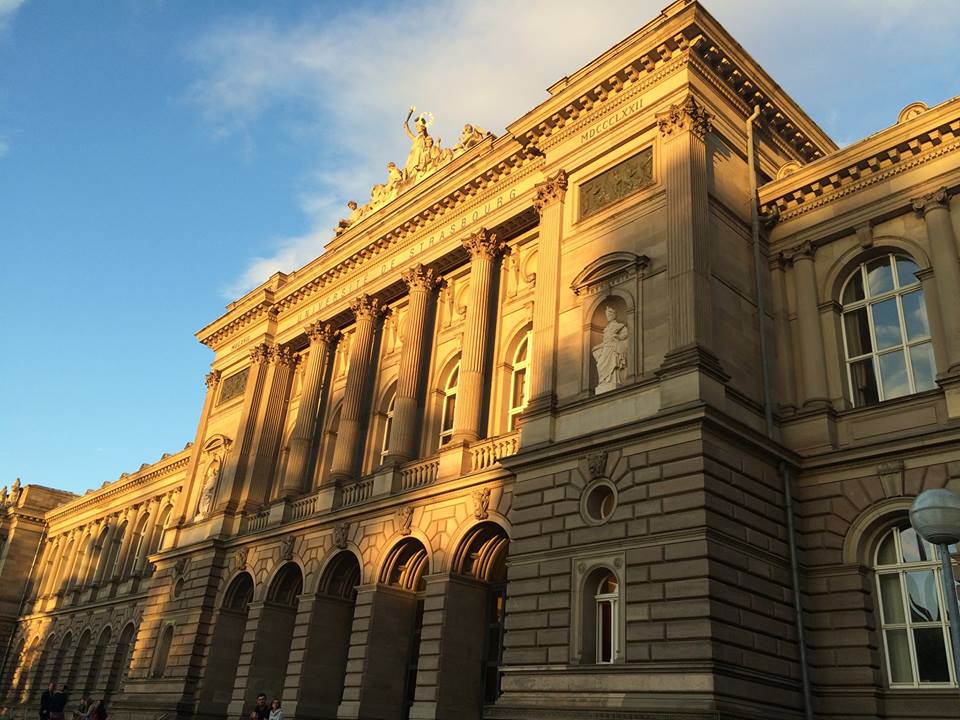 Merci pour votre attention